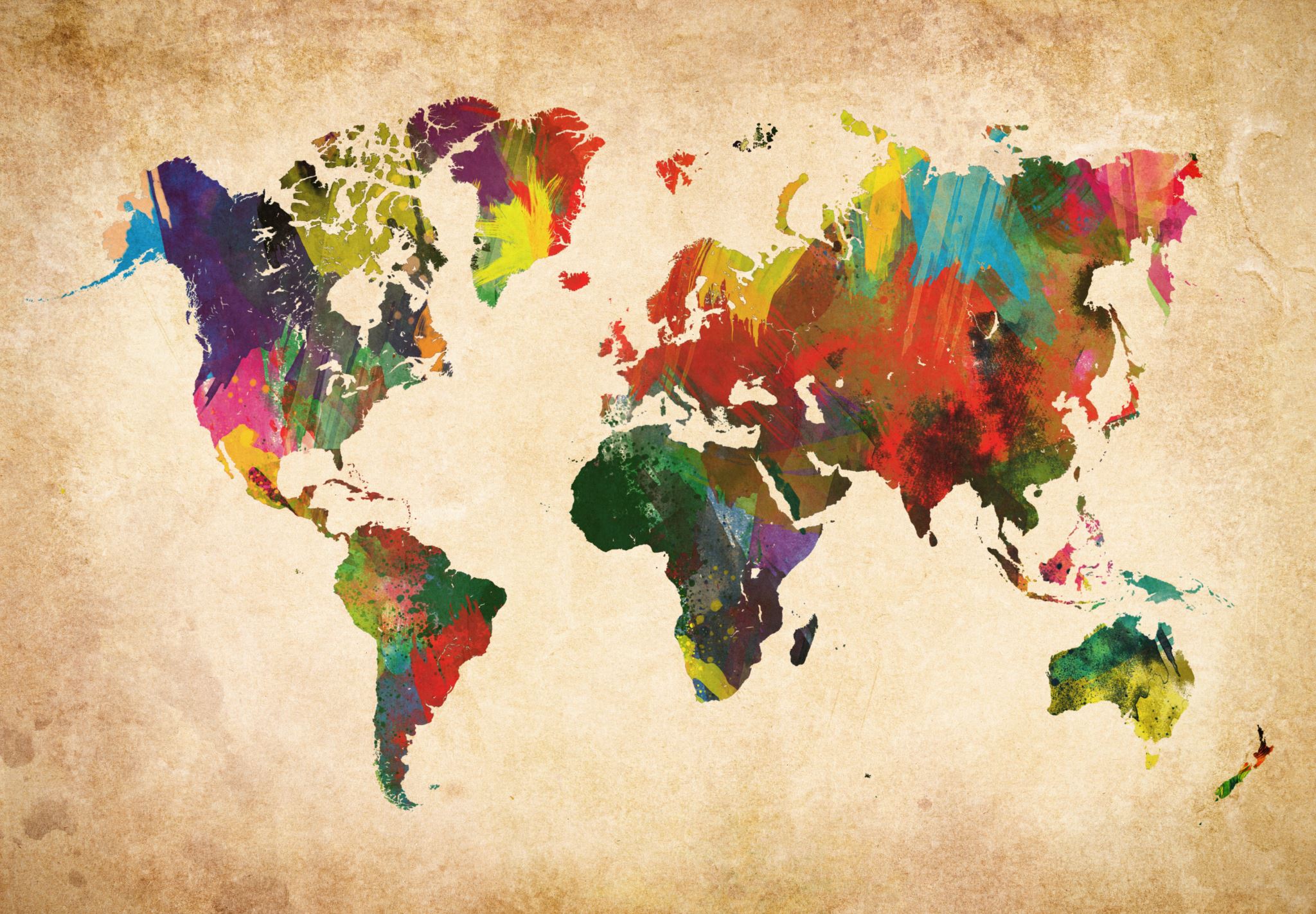 Risk Reduction Through Preventative Maintenance
Marcus Neal
MN AgSolutions LLC
marcus@mnagsolutions.com
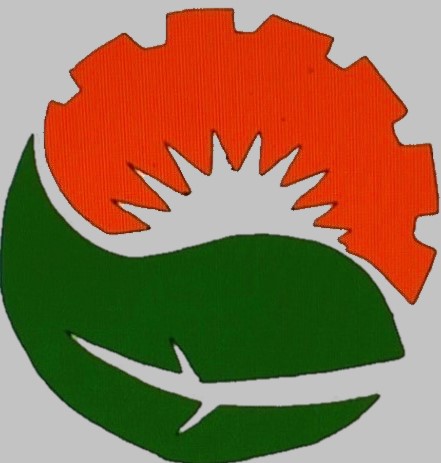 [Speaker Notes: Global application regardless of industry. Risk and Maintenance impacts everyone at some level.]
Who is Marcus Neal?
Follower of Christ, Husband, and Father
U of MN Ag Engineer
25+ years designing, building, assessing, and acquiring ag-based storage & processing 
Asia, Mexico, Canada, East, West, Midwest
2016-17 GEAPS Intl President + 2yrs Intl Chair
Kansas State IGP Advisory Board

3rd Degree BB in TaeKwonDo
U of MN Cheerleader
Prince (The Artist Formally Know As)
“Commit to the Lord whatever you do, and He will establish your plans” – Proverbs 16:3
[Speaker Notes: If you take nothing else away about who I am…it is this 1st line. Everything else is built from this foundation.]
Risk Management vs Risk Mitigation vs Risk Reduction
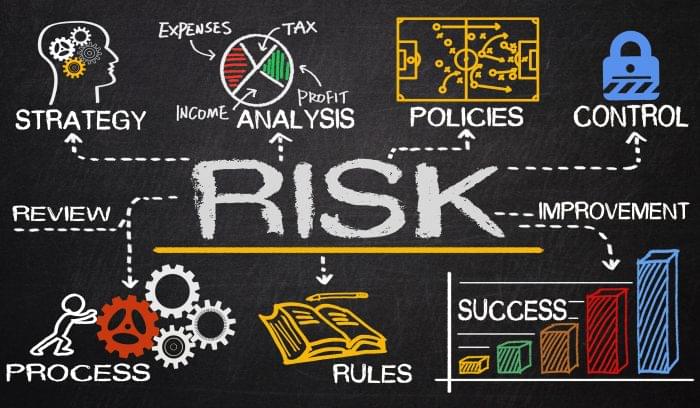 Risk Management – The system used to include the process to identify, evaluate, and prioritize risk AND how to deal with it.
Risk Mitigation – Proceed and how to make the activity less risky.
Risk Reduction – Includes avoiding the activity altogether – risk avoidance.
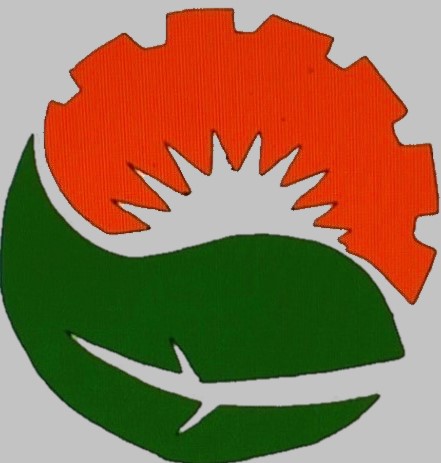 [Speaker Notes: Be clear about what we are discussing.]
What is Preventative Maintenance?
Regular, scheduled activities to HELP prevent unexpected future failures.

4 Types of PM
Usage Based (Use)
Calendar Based (Time)
Predictive Maint. (Metrics)
Prescriptive Maint. (Why)
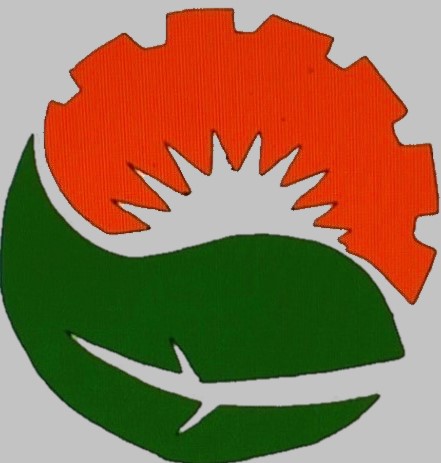 [Speaker Notes: Car oil example to include everyone.]
Why is Preventative Maintenance Important in any Operation?
A flaw in the human character is that everybody wants to build and nobody wants to do maintenance. – Kurt Vonnegut
“If you’re not part of the solution, you’re part of the problem. Stop being part of the problem.” –John McClane - Die Hard
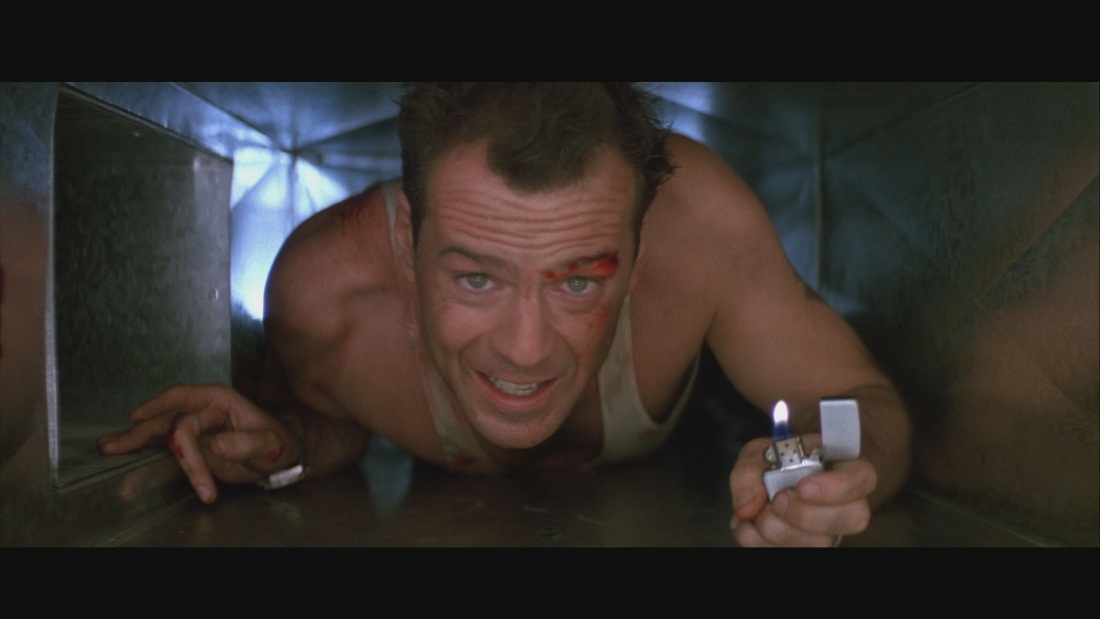 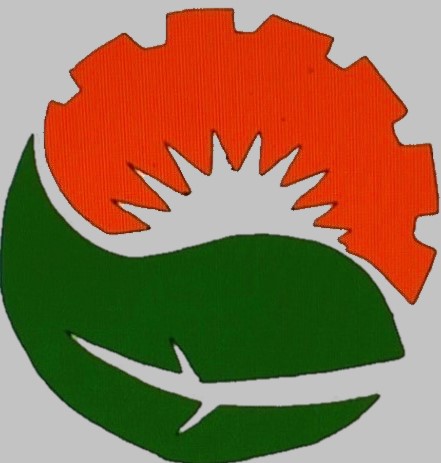 [Speaker Notes: 2 quotes drive home this point for me. And I have used throughout my career in leadership and management.]
Practical and Real-World Solutions
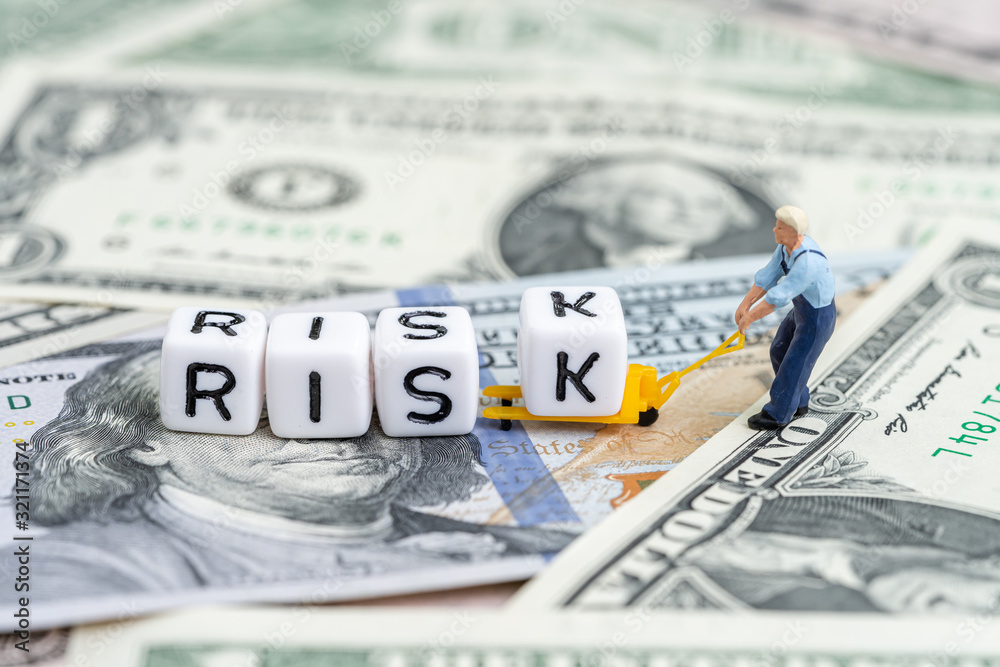 Goal: Reduce the likelihood of failure
Goal: Reduce the consequences of a failure
Redundancy (Critical processes)
PM and PDM (Routine)
Spare Parts (Lead time)
Special Training (Operate, Repair, or Maintain)
Asset Replacement (Desired Level of Service)
Monitoring (See, Touch, Smell)
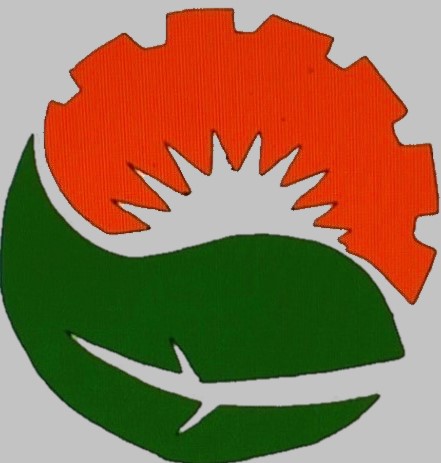 [Speaker Notes: 2 Goals are really at the heart and why displayed together. 6 specific areas that I believe cover every situation I have faced.]
Agri-Business (Food and Feed) Industry
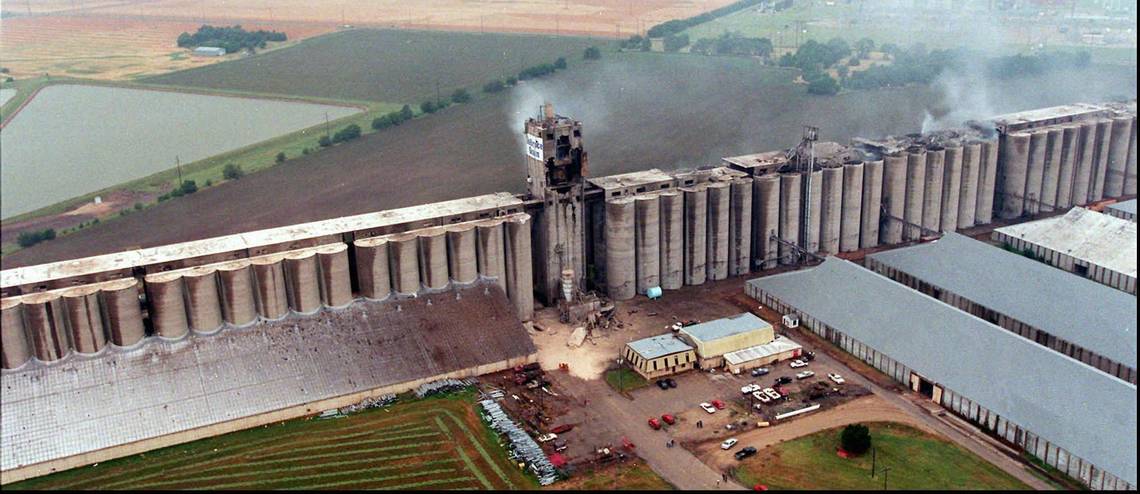 Catastrophic Consequences
Grain (Organic) Dust Explosions
Storage Bin Engulfment
Identify & Use Resources Available
OSHA, FDA, USDA, Associations
Insurance Company
OEM and Suppliers
Internal Knowledge
Consultants (Experienced)
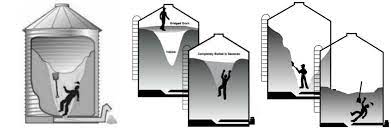 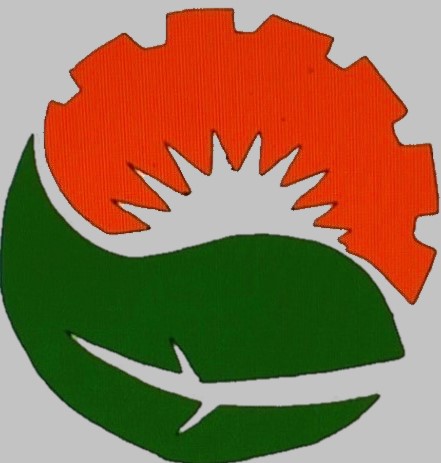 [Speaker Notes: Zero tolerance for Hot Work (cutting and welding). Special permission, drilling, and brass only (expensive, but creates very limited risk).
Zero tolerance for Permit Required Confined Space Entry. Zero tolerance for bin entry]
Additional Preventative Maintenance Strategies
Run To Failure…Seriously?
Develop a Risk Profile specifically for PM
Experience can be the best teacher!
Communication…and more Communication
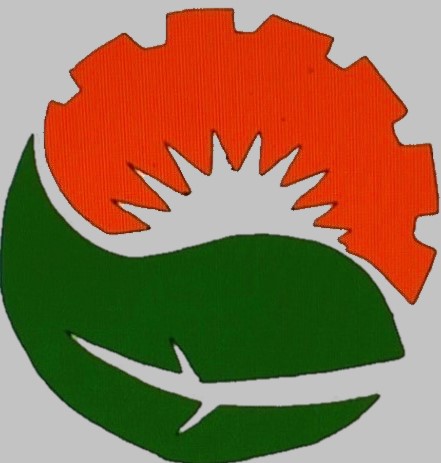 [Speaker Notes: Disposable furniture vs family heirlooms.]
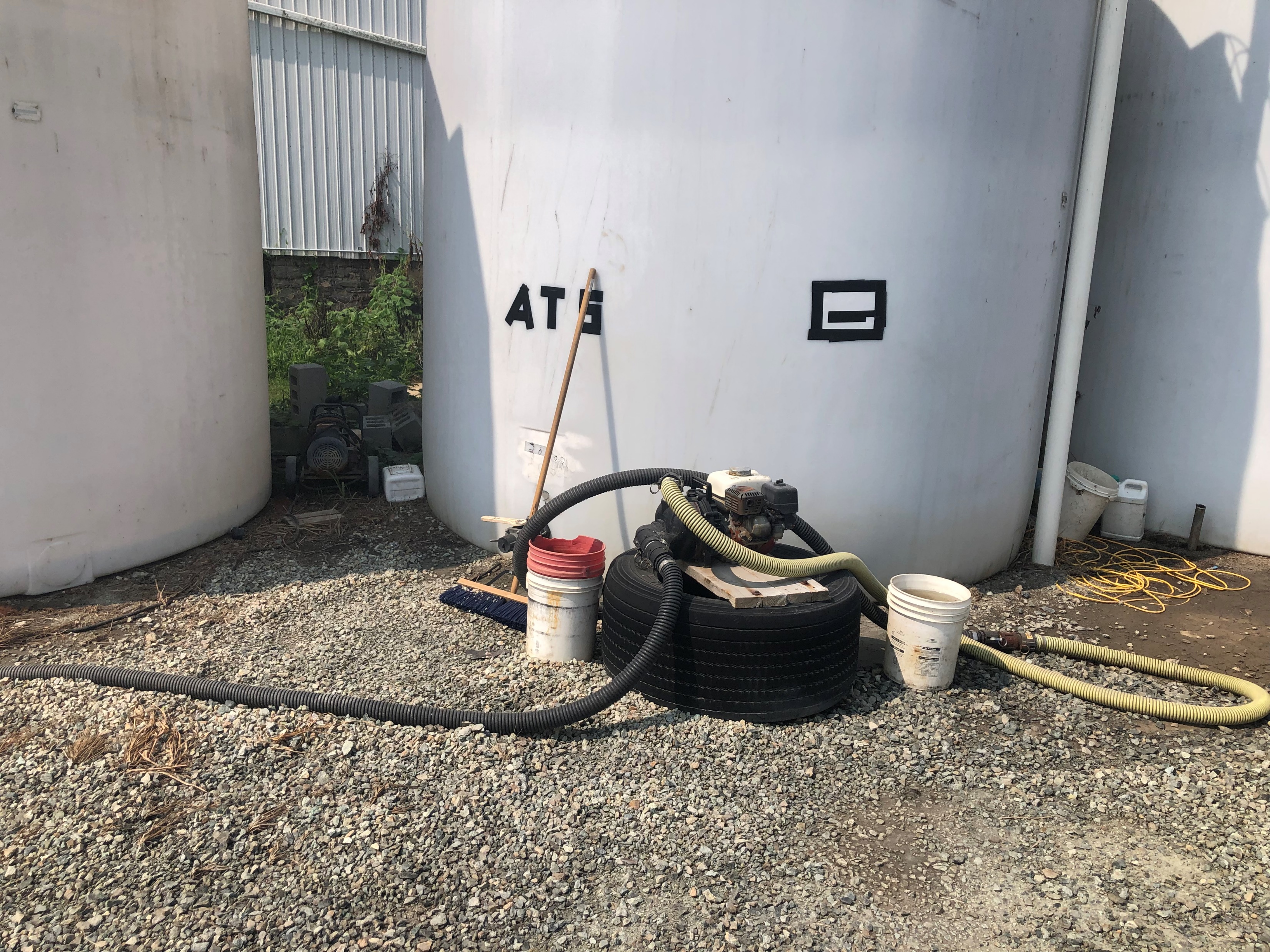 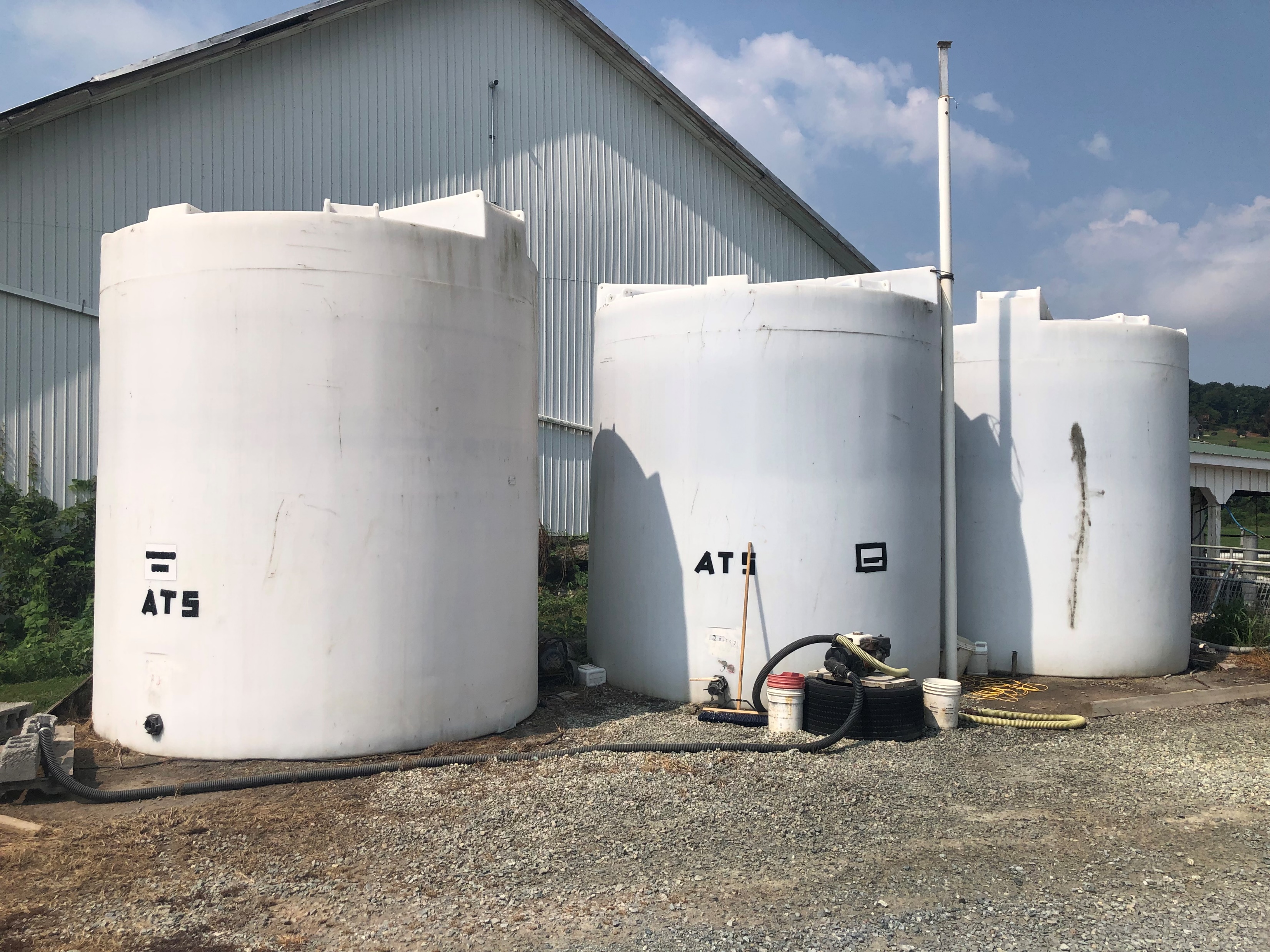 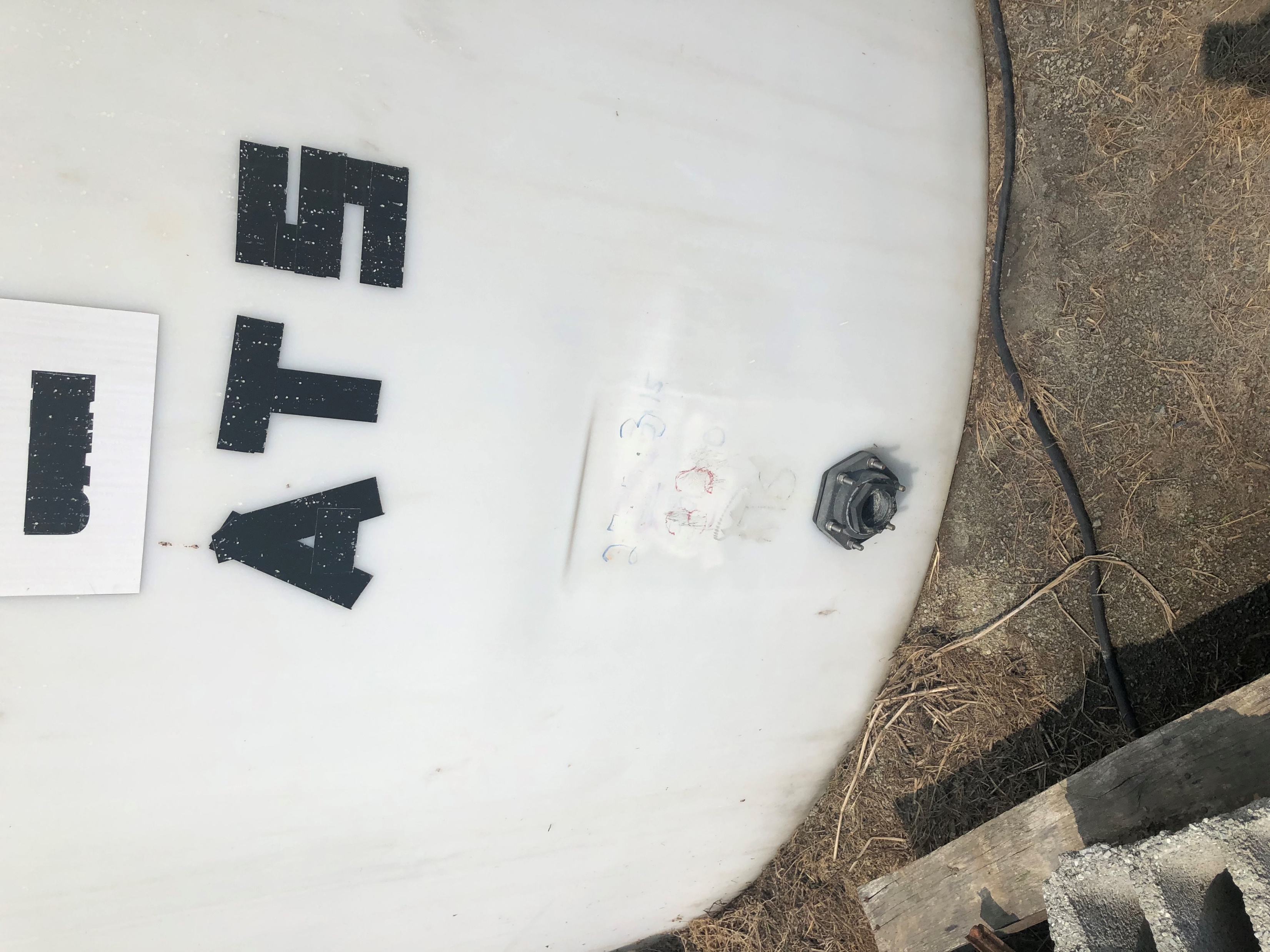 [Speaker Notes: Liquid fertilizer tanks example]
Additional Preventative Maintenance Strategies
Run To Failure…Seriously?
Develop a Risk Profile specifically for PM
Experience can be the best teacher!
Communication…and more Communication
Build Relationships – between people and assets
Risk Reduction Through Preventative Maintenance is about PEOPLE!
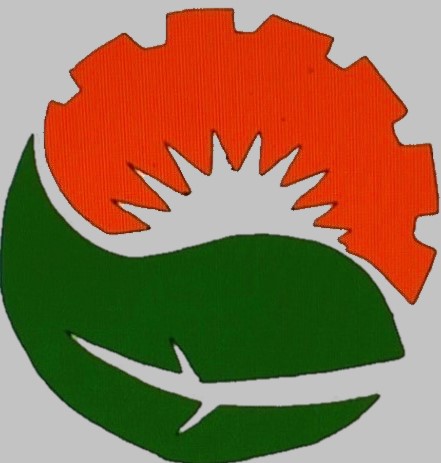 [Speaker Notes: Disposable furniture vs family heirlooms.]
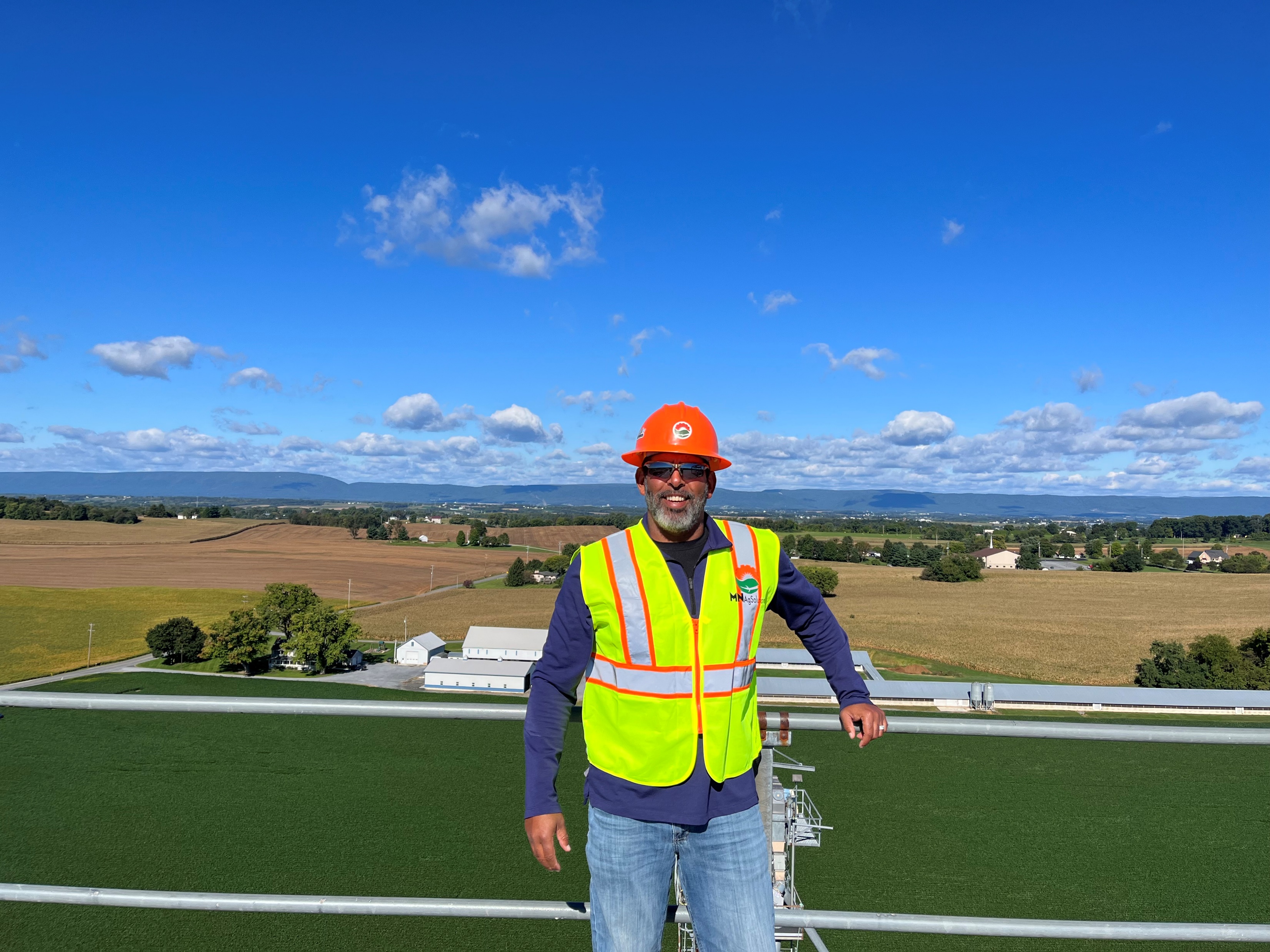 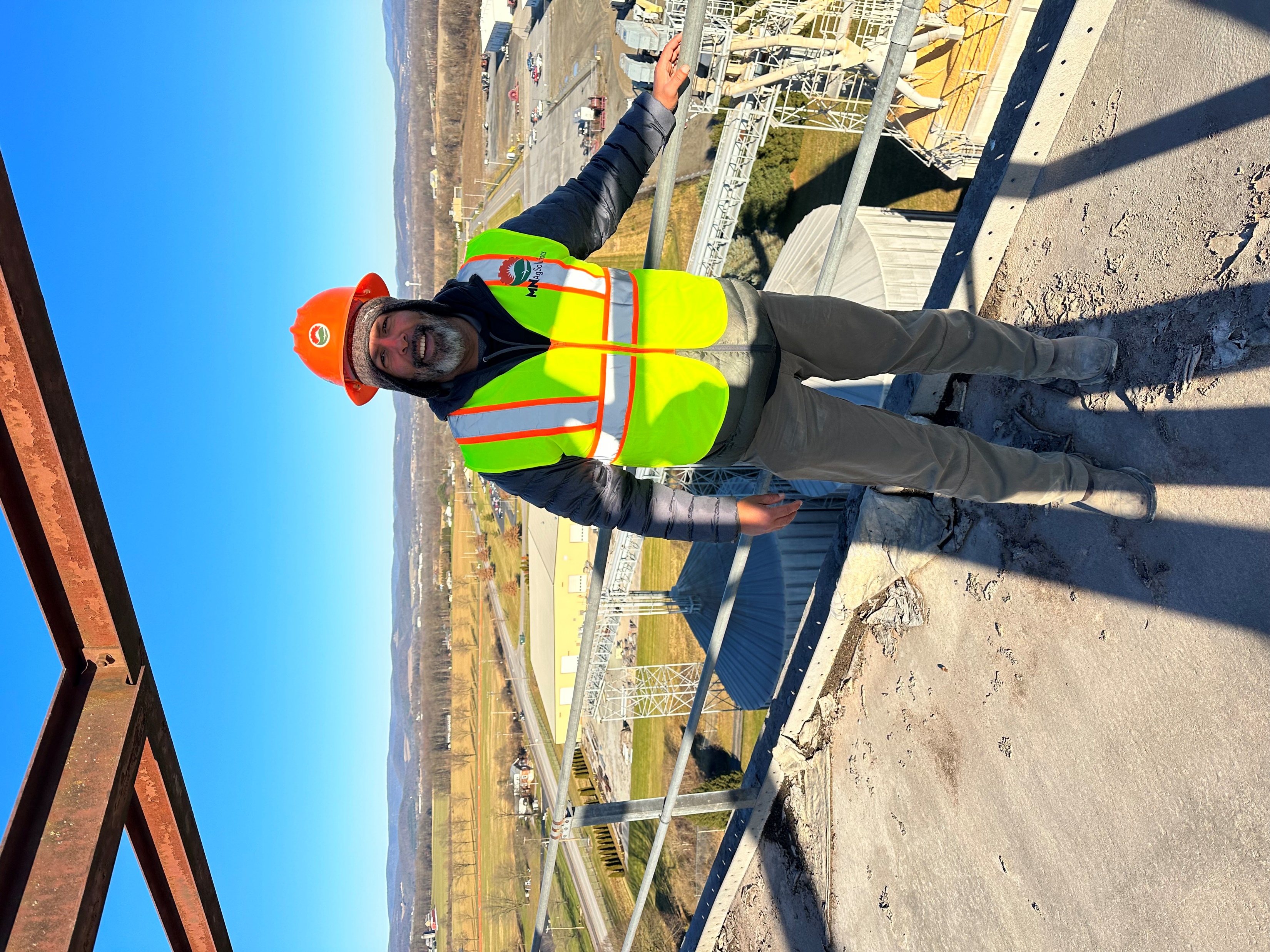 Q & AThank You!
Marcus Neal – MN AgSolutions LLC
marcus@mnagsolutions.com – 913.991.2284